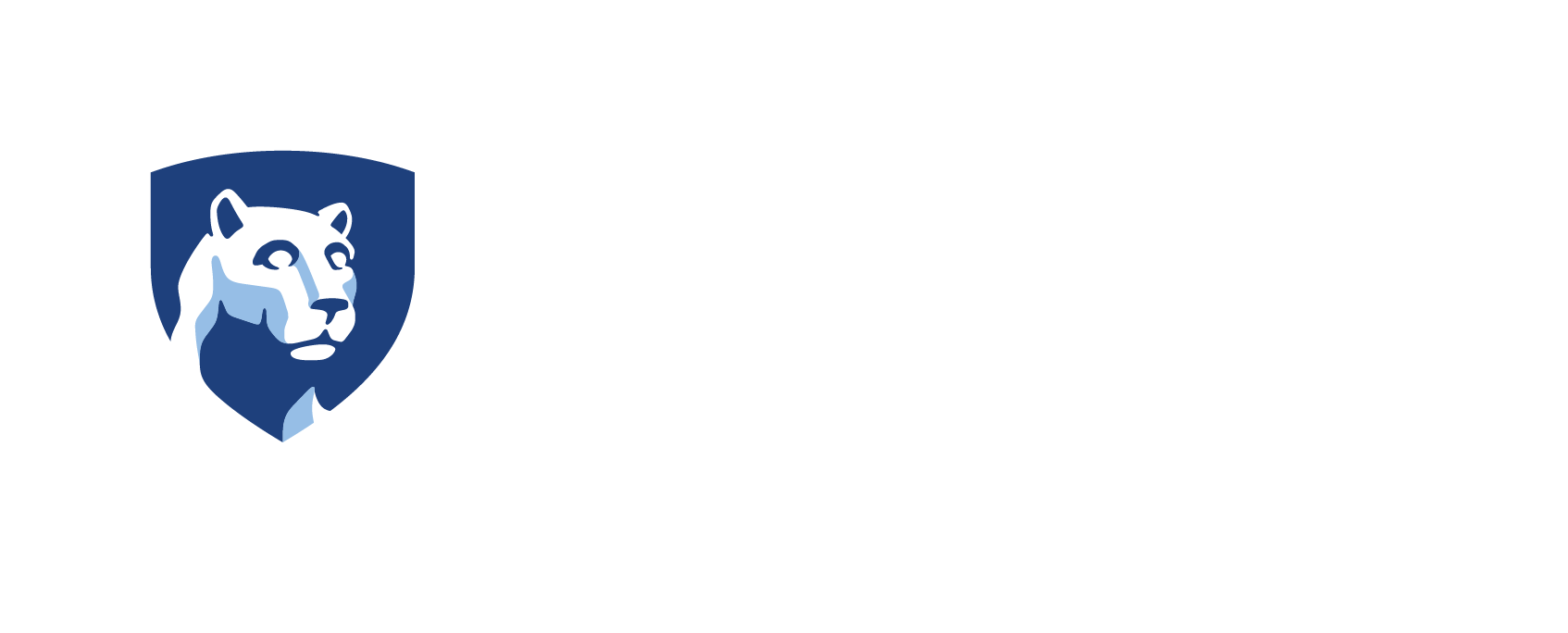 Department of Meteorology and Atmospheric Science
Spring 2025 Colloquium
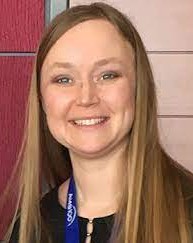 “    ”
Becky Adams-Selin
 Senior Science Manager
Verick Atmospheric and Environmental Research
Wednesday, April 9, 2025
 3:30 – 4:30 p.m.  
Zoom Webinar